CCNA 200-301, Volume 2
Chapter  1
Introduction to TCP/IP Transport and Applications
Objectives
Compare TCP to UDP
Explain the role of DHCP and DNS in the network
TCP/IP Transport Layer
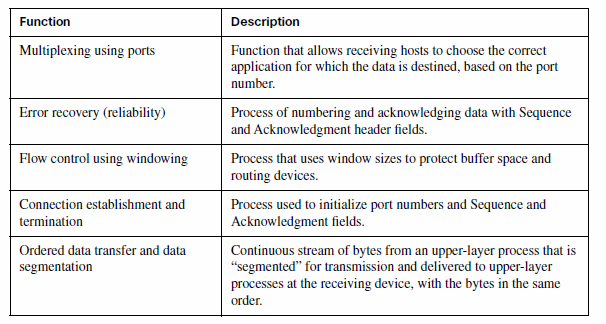 TCP Header Fields
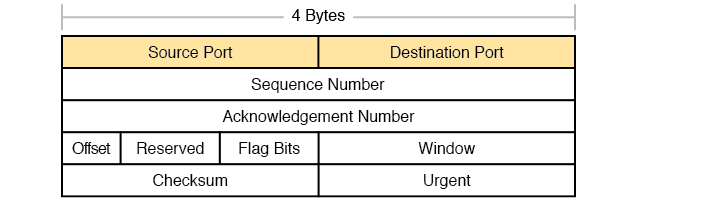 Hannah Sending Packets to Jessie, with Three Applications
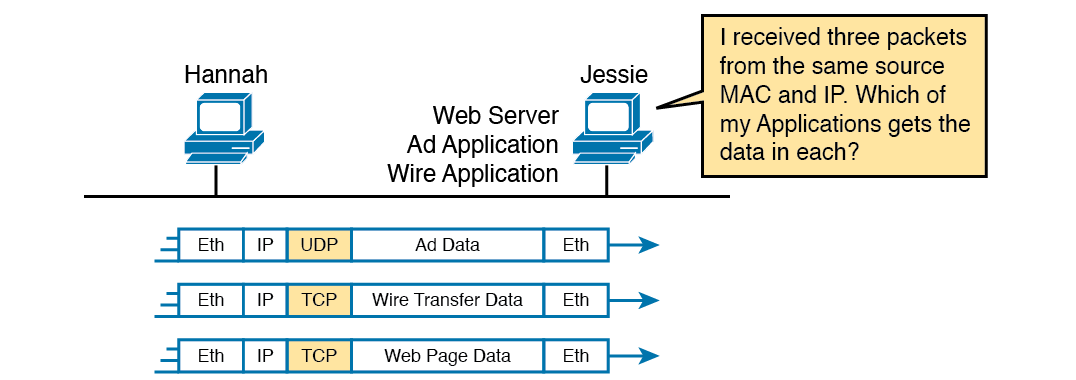 Hannah Sending Packets to Jessie, with Three Applications Using Port Numbers to Multiplex
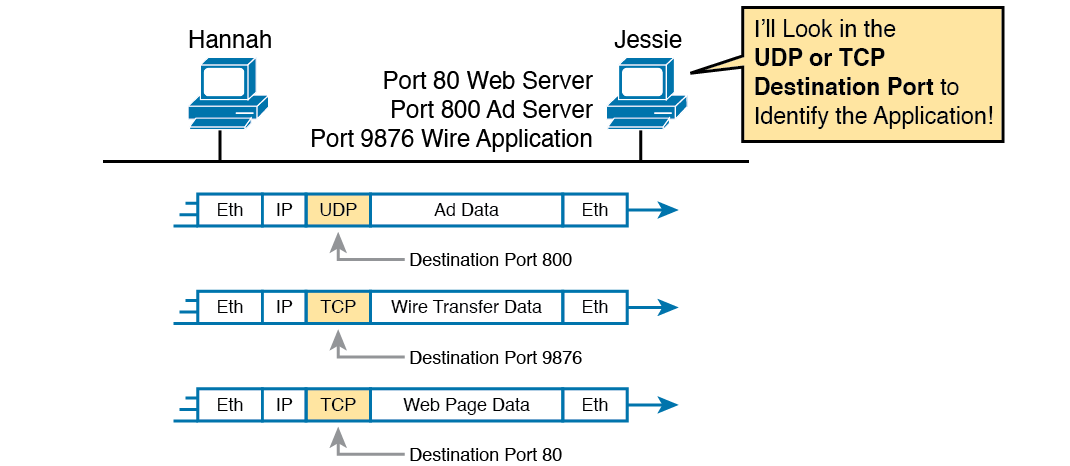 Connections Between Sockets
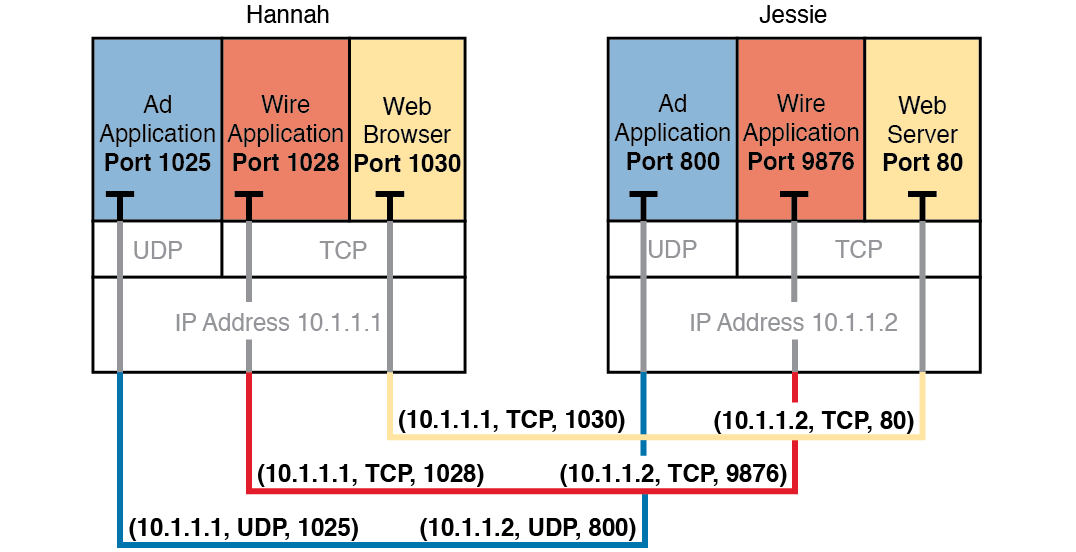 Popular Applications and Their Well-Known Port Numbers
TCP Connection Establishment
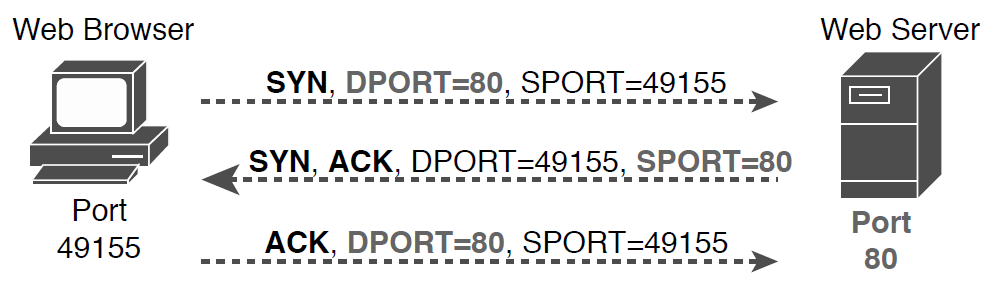 TCP Connection Termination
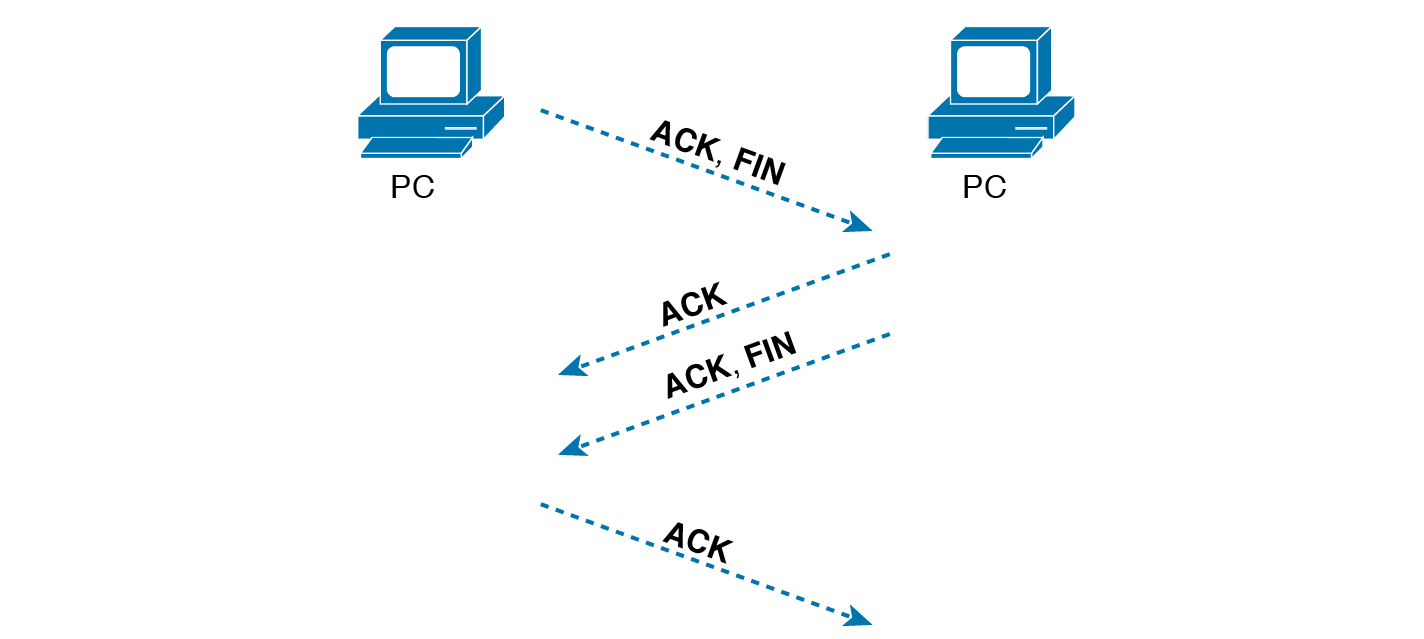 TCP Acknowledgement Without Errors
TCP Acknowledgment with Errors
TCP Windowing
UDP Header
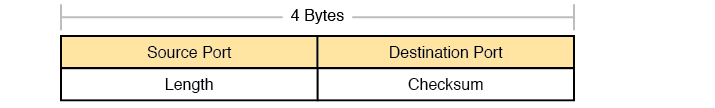 Structure of a URI Used to Retrieve a Web Page
DNS Resolution and Requesting a Web Page
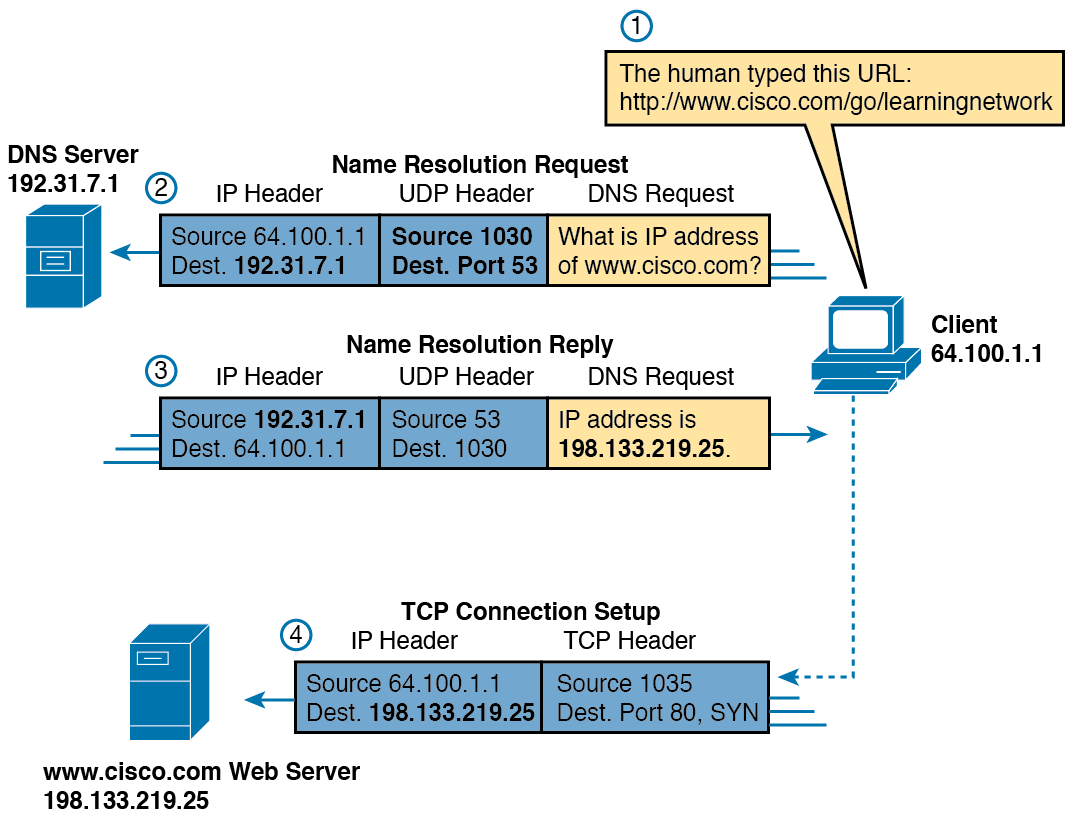 Recursive DNS Lookup
Multiple HTTP Get Requests/Responses
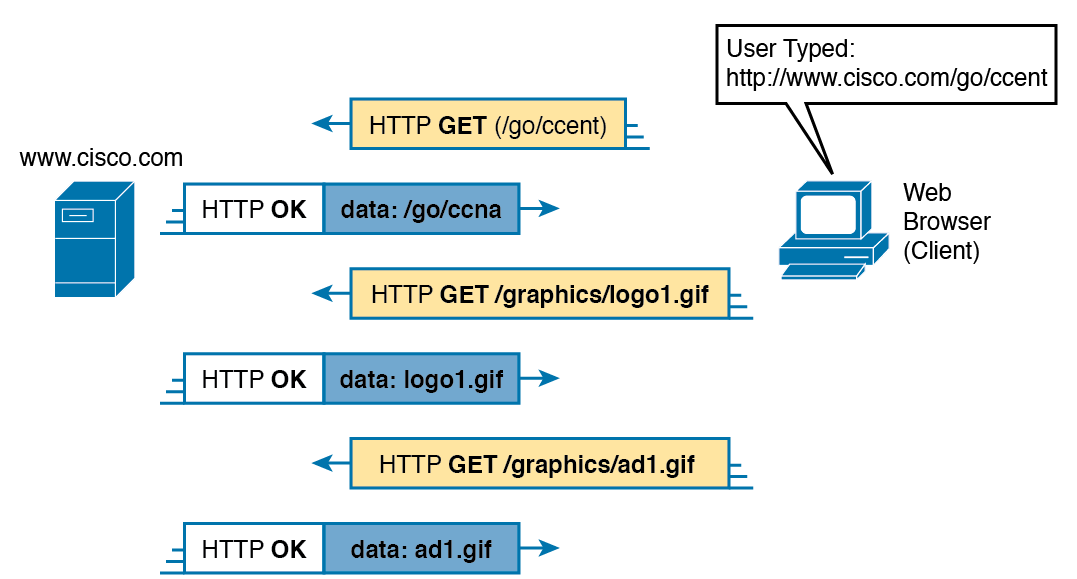 Dilemma: How Host A Chooses the App That Should Receive This Data
Three Key Fields with Which to Identify the Next Header